Регулирование международной  торговли услугами
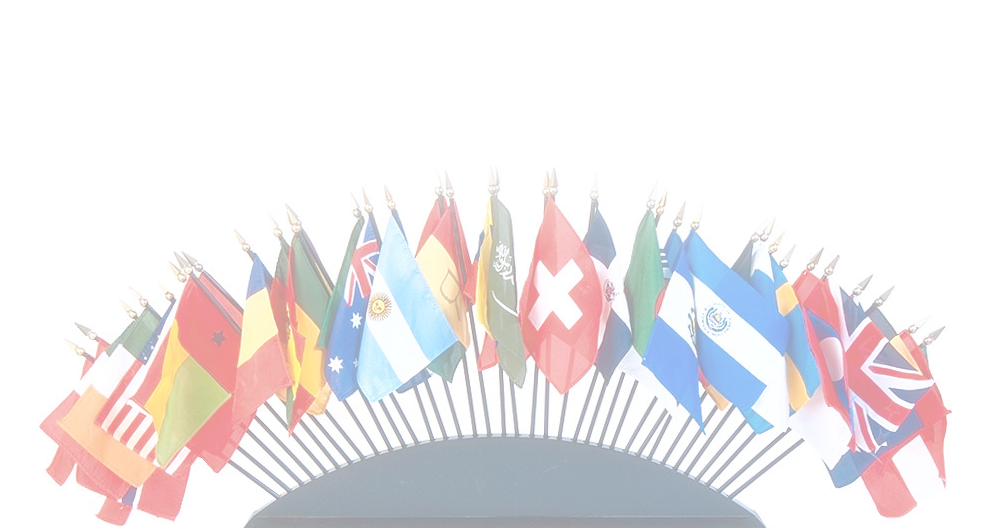 Характер методов государственного регулирования международной торговли
Таможенный тариф
Таможенная пошлина
Это  обязательный внос, взимаемый таможенными органами при импорте или экспорте товара и являющийся условием импорта или экспорта.
По способу взимания
По объекту обложения
Виды пошлин
По характеру
По происхождению
Таможенные пошлины
По степени влияния
Виды таможенных пошлин
[Speaker Notes: Данильцев А.В. Международная торговля: инструменты регулирования. – М., 1999.]
Особенности расчета таможенных пошлин
Специфические
Адвалорные
Смешанные
Размер устанавливается в денежных единицах за единицу измерения количества товара
Размер исчисляется в процентах от стоимости товара
Сочетают оба принципа
Способ взимания
Особенности расчета таможенных пошлин
Импортные
Экспортные
Транзитные
Взимается с импортируемых в страну товаров. Задача -защита внутреннего рынка от проникновения иностранных товаров
Взимаются при вывозе (экспорте) товаров. Стимулируют поставки товара на внутренний рынок
Взимаются при провозе иностранного товара через территорию страны
Объект обложения
Особенности расчета таможенных пошлин
Сезонные
Антидемпинговые
Компенсационные
Применяются в целях оперативного регулирования ввоза и вывоза отдельных товаров. В РФ сезонные пошлины устанавливаются Правительством РФ на срок до шести месяцев в году
Дополнительная импортная пошлина, которой облагаются товары, экспортируемые по ценам ниже нормальных цен мирового рынка или внутренних цен импортирующей страны
Взимается в случаях ввоза на таможенную территорию страны товаров, при производстве или вывозе которых прямо или косвенно использовались субсидии
Характер взимания
Особенности расчета таможенных пошлин
Автономные
Конвенционные
Преференциальные
Применяются, как правило, при импорте к товарам из стран, с которыми есть договор о РНБ (члены ВТО)
Специально применяются для создания благоприятных условий для стран, имеющих преференции
Устанавливаются государством независимо от каких-либо двусторонних или многосторонних международных соглашений (в одностороннем порядке)
Происхождение
Особенности расчета таможенных пошлин
Оптимальные
Эффективные
Влияет на изменение цены на рынке при использовании пошлин
Не влияют на изменение цены на внутреннем рынке
Степень влияния
Основными типами нетарифного регулирования являются:
Качественные 
методы
Количественные 
          методы
Регулируют долю 
иностранного производителя 
на отечественном рынке 
(квотирование, 
лицензирование, 
некоторые финансовые 
инструменты)
Обеспечивают регулирование 
через контроль качества 
товаров и услуг различными 
способами (технические и 
санитарные стандарты, 
административные 
барьеры 
(их называют 
скрытыми мерами), 
финансовые 
инструменты и др.).
Количественные инструменты нетарифного регулирования
Ограничение по сумме или количеству на определенное время
Требование 
специаль-
ных 
разрешений
Обязательство 
одного из
партнеров 
не расширять 
экспорт
Качественные инструменты нетарифного регулирования
Скрытые методы торговой политики
Таможенные процедуры
Национальные стандарты
Сертификация качества
В наименьшей степени поддаются ограничению
Сроки ТП
Место ТП
Технические 
особенности ТП
Санитарные
Технические
Технологические
Национальные
Международные
Финансовые меры торговой политики
Субсидии
Кредитование
Демпинг
Меры противодействия
Экспортные 
Внутренние 
(прямые и косвенные)
Скрытое 
субсидирование
Постоянный 
Разбойничий
Случайный
Отказ от обязательств
Компенсационные 
пошлины
Отказ от обязательств
Антидемпинговые 
пошлины
Особенности применения методов регулирования международной торговли услугами
Наличие коммерческой и некоммерческой составляющей в сфере услуг
Факторы
Специфика услуги как товара
Ограниченные возможности использования торговых тарифов
Разработка инструментария началась в конце 20.в
Факторы мешающие разработке и применению целостной и эффективной  системы механизмов регулирования международной торговли в сфере услуг
Воздействие на торговлю услугами нетарифных методов
Регулирование трансграничного перемещения их производителей и потребителей
Регулирование производства и потребления услуг
Воздействуют на торговлю косвенно
Регулирование инвестиций в инфраструктуру
Применение таможенных тарифов в торговле услугами
Таможенный тариф
При перемещении 
через границу 
уникального 
оборудования
При временном
 ввозе
 на таможенную 
территорию
 оборудования и 
сопутствующих 
товаров
При торговле 
овеществленными 
результатами 
деятельности 
отраслей услуг
Типичные ограничения доступа на рынок, используемые в ГАТС. Ограничение:
числа поставщиков услуг
общей стоимости сделок по услугам
общего числа операций с услугами 
общего числа физический, занятых в сфере услуг
числа и квалификации физических лиц, которые могут быть наняты
формы образования юридического лица
на участие иностранного капитала
общего объема инвестиций
В организации экспорта – импорта услуг методы нетарифного регулирования применяются в большей степени, поскольку лучше учитывают специфику услуги как товара.
Ограничения 
на торговлю 
услугами
 путем 
законода-
тельного 
запрещения
Введение 
временных 
квот на 
импорт 
услуг 
(время в 
эфире)
Ограничение 
создания на 
внутреннем 
рынке
 филиалов
 иностранных 
компаний
Ограничения 
на приезд 
произво-
дителей 
услуг
Ограничение 
на передви-
жение 
потребителей 
услуг 
(например, 
лимитиро-
вание 
туристических 
виз
Введение  
разного 
правового 
регулиро-
вания 
одних и 
тех же 
операций 
для резидентов
 и нерезидентов
На практике регулирование со стороны  государства
 торговли услугами приобретает
 форму количественных ограничений
Способы регулирования трансграничной торговли
Ограничение доли иностранных услуг, разрешенных к потреблению на внутреннем рынке
Ограничение количества продуктов, воплощающих услугу
Ограничение суммы иностранной валюты, разрешенный к расходованию в стране
Дифференциация тарифов, налогов, цен 
Правила доступа к национальной инфраструктуре
Способы регулирования Потребления за границей
Средства, ограничивающие
 возможность потребителя покидать свою страну
Сложность оформления 
документов для выезда 
(паспорт, страховка, 
медицинские сертификаты)
Лицензирование 
вывоза товаров, 
ограничение вывоза товаров
Усложнение 
оформления 
въездных виз
Сложности 
получения 
вида на жительство
Необходимость 
подтверждения 
финансовой 
состоятельности
Средства, ограничивающие
 возможность потребителя въехать в другую страну
Способы регулирования Потребления за границей
Предоставление 
национального режима при выезде из страны
Ограничения валюты, 
разрешенной к вывозу
Взимание сборов за 
дополнительные услуги 
при выезде (аэропорт)
Ограничения на приобретение 
собственности 
(земля, недвижимость)
Дискриминационная 
ценовая политика
Предоставление 
национального режима в зарубежной стране
Способы регулирования коммерческого присутствия
Меры доступа 
на рынок
Предоставление 
национального режима
Строгие правила для  иностранных компаний, включающие различные ограничения
Лимитирование числа иностранных фирм, присутствующих на рынке
Регламентация по видам инвестиций
Лимитирование доли участия иностранного капитала в национальной компании
Ограничение деловой активности (покупка земли, прием вкладов и т.п.)
Закрытие доступа к правительственным закупкам
Сокращение налоговых «каникул», иных льгот
Лимитирование перемещения каптала, денежных переводов
Меры регулирования присутствия физических лиц
Национальный режим 
для поставщика услуг
Доступ на рынок 
поставщика услуг
Особый режим выдачи виз, вида на жительство (увязываются с целью визита и специальностью)
Лицензирование определенных видов деятельности (или ограничение вплоть до запрещения)
Правила в отношении найма на работу
Ограничения на аренду или приобретение жилья
Ограничения на работу для иждивенцев
Лимитирование перевода за границу заработной платы
Менее благоприятный режим социального обеспечения
Многосторонняя система 
регулирования 
торговли услугами
Правовая основа применения механизмов торговли услугами
Общего характера
Общего характера 
(ГАТТ, ГАТС и др.)
Многосторонние и двусторонние 
международными соглашениями
Внутренними законами 
стран
Касающиеся отдельных 
отраслей услуг
Касающиеся отдельных 
отраслей услуг
Генеральное соглашение по тарифам и торговле (ГАТТ)
Было подписано  в 1947 г. как временное соглашение, регулирующее торгово-политические отношения государств - участников. 
В 1947 г. участниками ГАТТ стали 23 государства.
Они достигли договоренности о взаимных тарифных уступках, о снижении ставок таможенных пошлин по ряду товаров, список которых был согласован. 
ГАТТ постепенно превратилось в своеобразную международную организацию, регулирующую торговлю товарами на мировом рынке.
ГАТТ - 47
Ст. IV 
Особые положения, 
относящиеся к 
Кинофильмам»
Ст. V
«Свобода  транзита»
Определяет
Запрещает
Условия 
демонстрации иностранных 
фильмов
Ограничение 
транзитных операций
Всемирная торговая организация – World Trade Organization (ВТО - WTO)
Логическим развитием института ГАТТ явилось появление 01.01.1995 г. Всемирной торговой организации (ВТО). 
Сегодня – 151 страна-участница. 
Главной задачей ВТО - либерализация мировой торговли путем ее регулирования преимущественно тарифными методами и снятие препятствий в международном обмене товарами и услугами.
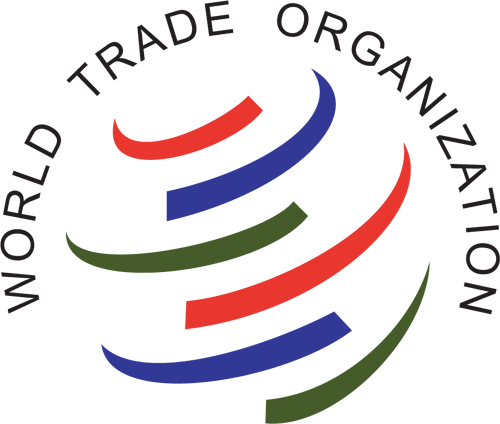 Всемирная торговая организация
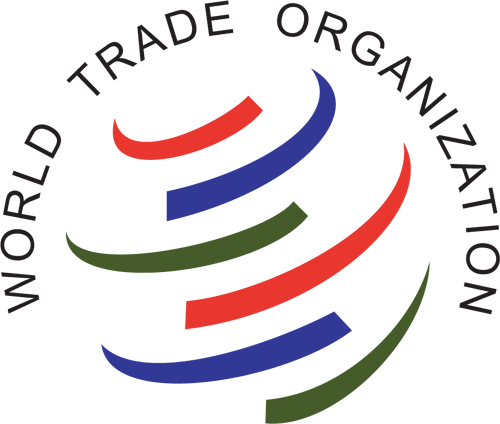 Основные 
принципы
Генеральное 
соглашение 
по тарифам 
и торговле 
1994 г. (ГАТТ-94)
Регулирует 90 % 
торговых 
операций
Генеральное 
соглашение 
по торговле
 услугами 
(ГАТС)
Соглашение 
по торговым 
аспектам прав 
интеллектуальной 
собственности 
(ТРИПс)
Страны члены ВТО получают в рамках ГАТС возможность:
Работать на иностранных рынках 
на заранее известных условиях;
При содействии правительств
 иметь доступ к информации об условиях 
работы на иностранных рынках – услуг;
Следить за изменениями положения 
на рынках услуг других стран.
ГАТС состоит из трех частей
Само 
Соглашение 
(6 частей)
Список 
освобождений  
от обязательств 
 и перечень 
конкретных 
обязательств
8 – ми
Приложений 
к ГАТС
На какие услуги распространяется действие ГАТС
ГАТС охватывает любые услуги в любом секторе, за исключением услуг, оказываемых во исполнение государственных полномочий.
 Это положение исходит из того, что услуги, производимые государством, оказываются не на коммерческой основе и не конкурируют с другими поставщиками услуг из других стран.
Часть 1 – Сфера применения и определения (ст. 1)
В ней описаны:
Способы торговли услугами
Понятие  мера означает любую меру Члена ГАТС, в виде закона, регламента, правила, процедуры, решения, административного действия или в любой другой форме.
Понятие «меры члена» - это меры которые приняты государственными и негосударственными органами
Указано, что регулированию не подлежат государственные услуги
Предметом ГАТС являются
меры, затрагивающие торговлю услугами, применяемые:
центральными, региональными или местными правительствами и властями;
неправительственными органами  при выполнении полномочий, делегированных   им   центральными,   региональными   или  местными правительствами или властями.
Обязательства, которые берут на себя страны в  рамках ГАТС, делятся на
Общие
Специфические
Действуют во всех 
странах вне 
зависимости от 
способа поставки
Перечень действующих
 в каждой стране норм и процедур,
 регулирующих предоставление 
услуг по каждому 
способу поставки
Ограничения могут быть :
горизонтальные и секторальные
Часть II. Общие обязательства и правила (ст. II - XV)
Режим наибольшего благоприятствования (ст. II) 
Предоставление одинакового режима все участникам соглашения (члена) сразу после присоединения нового члена
Исключение может быть только в случае наличия «изъятий»
Общие обязательства
Транспарентность (ст. III)
Немедленная и открытая публикация всех законодательных документов
Не менее 1 раза в год информировать Совет по торговле услугами о всех изменениях, влияющих на торговлю (ухудшающий условия)
Обязательство немедленного ответа на запросы любого другого члена
Общие обязательства
Возрастающее участие развивающихся стран (ст. IV)
Предоставление приоритета наименее развитым странам-членам
Допущение значительного количества «изъятий» из общих обязательств
Общие обязательства
Экономическая интеграция (ст. V)
Дает возможность участвовать члена в любых других соглашения (либерализация торговли)
Любые другие соглашения не должны вести к увеличению общего уровня барьеров в торговле
Общие обязательства
Признание (ст.  VII)
В целях полного или частичного выполнения стандартов или критериев в отношении разрешений, лицензирования или сертификации поставщиков услуг, член может признавать полученное образование или приобретенный опыт, а также лицензии и сертификаты, выданные в определенной стране. Такое признание может быть представлено в одностороннем порядке.
Общие обязательства
Монополии или исключительные поставщики услуг  ( ст. VIII)
Ограничение прав монопольных поставщиков услуг на рынках других участников соглашения.
Общие обязательства
Деловая практика 
Чрезвычайные защитные меры
Платежи и переводы
Ограничения в целях защиты платежного баланса
Правительственные закупки
Общие обязательства
Общие исключения (ст. XIV) могут вводиться для защиты :
Общественной морали и поддержания общественного порядка
Жизни и здоровья
От вмешательства в частную жизнь 
Предотвращения недобросовестной практики
Обеспечения безопасности
Общие обязательства
Субсидии (ст. XV)
Устранение негативного влияния должно производиться путем переговоров
Часть III. Специфические обязательства
Доступ на рынок (ст. XVI)
Предоставляем режим не менее благоприятный чем другому члену соглашения 
Национальный режим  (XVII)
Предоставляем режим не менее благоприятный чем отечественным поставщикам услуг
Статься XVI ГАТС содержит перечень ограничений доступа на рынок, в который входят шесть основных ограничений для доступа на рынок иностранных поставщиков услуг
1.Ограничения количества поставщиков услуг в форме количественных квот, монополий, исключительных поставщиков услуг, теста на экономическую целесообразность;
2.Ограничения на общий объем торговли по отдельному виду услуг в форме количественных квот или теста на экономическую целесообразность;
3.Ограничения на общее число операций с услугами или общий объем предоставления услуг в форме квот или теста на экономическую целесообразность;
4.Ограничения на общее число физических лиц, которые могут быть заняты в определенном секторе услуг или числа физических лиц, которых поставщик услуги может нанять  и которые необходимы и непосредственно имеют отношение к поставке определенной услуги, в форме количественных квот или теста на экономическую целесообразность;
5.Требования к определенной организационно-правовой форме юридического лица,  поставляющего услуги;
6.Ограничения на участие иностранного капитала в форме ограничения максимальной доли иностранного капитала в капитале отдельной компании или общей стоимости совокупных иностранных инвестиций.
Часть IV. Постепенная либерализация
Специфические обязательства (ст.XX)
У каждого участника есть Перечень специфических обязательств, где прописаны: 
ограничения в доступе на рынок
условия в предоставлении национального режима
принятые дополнительные обязательства
временные рамки выбранных обязательств
Часть IV. Постепенная либерализация
Переговоры по специфическим обязательствам (ст. XIX)
Поводятся раз в 5 лет и направлены на общую либерализацию
Учитывается уровень развития отдельных членов: развивающиеся страны имеют возможность открывать меньшее число секторов услуг
Часть V. Иституциональные положения
Совет по торговле услугами
Орган по разрешению споров 

Прописывается порядок разрешения споров
Часть VI. Заключительные положения
Приводится список определений
 Дефиниции «услуга» нет 

Приложение «Положение по изъятию из обязательств»
Горизонтальные обязательства
Горизонтальные обязательства касаются тех мер регулирования доступа на рынок, которые применяются в отношении всех секторов услуг. 
Горизонтальные обязательства как правило не затрагивают таких способов поставки услуг как «трансграничная торговля» и «потребление за рубежом».
Горизонтальные меры ограничения способа поставки услуг - «коммерческое присутствие» заключаются в
обязательном учреждении компании в форме совместного предприятия, т.е. компании с обязательным участием национального капитала;
запрете иностранному поставщику владеть контрольным пакетом акций такой компании;
установлении числа членов совета управляющих компании, которые должны быть гражданами страны потребителя компании;
установлении требований к технологиям и менеджменту, используемым в компании;
установлении требований, связанных с подготовкой местных кадров;
установление требований обязательного привлечения местных поставщиков услуг;
обязательном предоставлении регулярной информации о деятельности компании.
Горизонтальные меры ограничения способа поставки услуг - «присутствие физических лиц» заключаются в:
ограничении количественного характера по доступу на рынок в виде предельного количества иностранных физических лиц-поставщиков услуг, выражающегося в форме квоты или требования подтверждения экономической целесообразности;
необходимости создания определенных условий работы для некоторых категорий персонала;
использовании мер национальной власти (по вопросам иммиграции или занятости), в том что касающихся выдачи разрешений для въезда и временного пребывания иностранных физических лиц-поставщиков услуг в стране.
Секторальные меры регулирования
меры регулирования в отдельных секторах услуг, учитывающие специфику конкретного сектора и его значимость для экономики страны
представляют собой
меры в отношении 
иностранных услуг 
и поставщиков услуг, 
ограничивающие доступ 
на рынок в конкретном 
секторе услуг
обязательства по предоставлению
 свободного доступа
 на свой рынок для иностранных 
услуг и поставщиков 
услуг в конкретном секторе
Позитивные в результате присоединения России к ВТО
Конкуренция приведет к мобилизации деятельности отечественных производителей услуг: применению и разработке новых технологий, расширению набора услуг, совершенству качества, снижению  цены, более полному учету запросов клиентуры. В долгосрочной перспективе к наращиванию экспортного потенциала отечественных поставщиков
В результате конкуренции на  внутреннем рынке выиграют потребители услуг. 
Снятие ограничений на коммерческое присутствие создаст условия для притока дополнительных иностранных инвестиций.
Позитивные в результате присоединения России к ВТО
Развитие отраслей услуг приведет к росту занятости.
 Либерализация представляет потенциальную опасность лишь для отдельных поставщиков, но не для отрасли в целом.
В секторах с либеральным текущим режимом доступа иностранных поставщиков услуг присоединение к ВТО не повлечет значительных изменений по сравнению с действующей практикой
Самостоятельная работа № 3.
Провести анализ ограничений выхода на рынки зарубежных стран (выбрать 3-и страны) 
Сравнить с особенности  доступа на российский рынок данной услуги 
Анализ привести по 4-м способам поставки услуг.
Анализ провести по следующим секторам: 
1. Услуги, связанные с туризмом и путешествиями:
1.1 услуги гостиниц, 1.2 ресторанов, 1.3 туроператоров и туагентов; 1.4 экскурсионное обслуживание 
2. Услуги по организации: 2.1 досуга, 2.2 культурных мероприятий, 2.3 спортивных мероприятий 
3. Услуги телекоммуникаций и услуги в сети Интернет 
4. Аудиовизуальные услуги